Les dinsdag 22 maart
IBS DCV aftrap lesweek 6
IBS De Community Verbonden
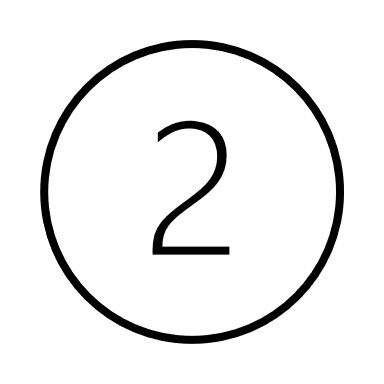 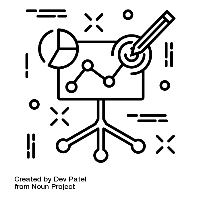 IBS Thema
Projectmanagement; 
Research; 
Communicatie; 
Gedragsbeïnvloeding; 
Groepsdynamica; 
Samenwerken.
Leerjaar
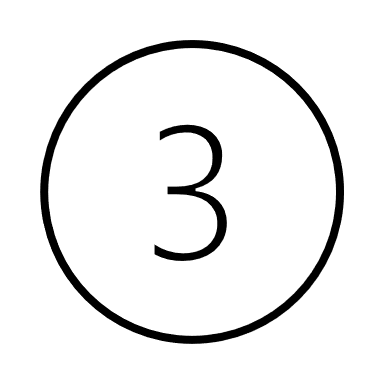 Periode
Begrippen
Groepsdynamica
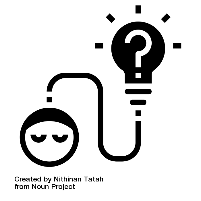 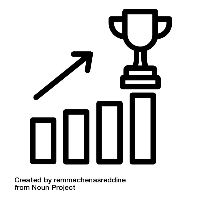 IBS Toetsing
 Kennistoets​
Projectverslag 
STARR reflectie
Vandaag op het programma
12.45 	Aftrap en uitleg over deze week 

13.00 	gesprek groep 7 
	andere groepen zelfstandig werken o.b.v. Nathalie

13.30 	groep 1 t/m 4 naar lokaal 13 voor Groepsdynamica

14.00 	groep 5 t/m 7 naar lokaal 13 voor groepsdynamica
	andere groepen zelfstandig werken o.b.v. Nathalie
1. Doorkijkje deze week
Vandaag op het programma
12.45 	Aftrap en uitleg over deze week 

13.00 	gesprek groep 7 
	andere groepen zelfstandig werken o.b.v. Nathalie

13.30 	groep 1 t/m 4 naar lokaal 13 voor Groepsdynamica

14.00 	groep 5 t/m 7 naar lokaal 13 voor groepsdynamica
	andere groepen zelfstandig werken o.b.v. Nathalie
2. Wat zijn we eigenlijk aan het doen bij dit IBS?
Even schakelen naar andere presentatie!
4. Bijeenkomst begeleiden: groepsdynamica 2
Even schakelen naar andere presentatie!
Zelfstandig werken!